1 John 5:13
“If you were to die now, would you be saved?”
62.5% said YES
37.5% said NOT SURE
0% said NO
4 out of 10 Christians Not Sure of their Own Salvation
Two Extreme Views
Once Saved, Always Saved – cannot be lost
No Security – one is never safe or secure
The Bible Teaches Security
2 Timothy 1:7 
Fear – “fearfulness” ASVcowardice and timidity; not used in a good sense
Revelation 21:8 – afraid they would lose life or property if they served God.
The Bible Teaches Security
1 John 4:18 
Fear – terror, dread of chastisement for disobedience
Power – not to work miracles but ability to overcome obstacles; Courage and resolution
The Bible Teaches Security
Love – John 14:15; 1 John 4:19
Love is the incentive for all obedience
Sound Mind – “discipline” (ASV); self control; moderation; Judgment and clear understanding.
The Bible Teaches Security
2 Timothy 1:12
Believed – action in past that continues and endures through present time.
If he died at that time, he knew he would be saved.
Committed Soul’s Salvation to God
The Bible Teaches Security
Philippians 1:20-24
To live is Christ, to die is gain – 
Can Only Say This if you KNOW where you stand with God!
The Bible Teaches Security
Romans 8:35-39
Who shall separate us from the love of Christ? –
Love He has for us or Love we have for Him?
Means love we have for Him.
Evils without, tribulation, famine, sword …
The Bible Teaches Security
Romans 8:35-39
IF a man loves Christ as he should, none of these will destroy his love.
More than Conquerors!
I am persuaded – NO power or force can make us quit loving God.
IF anyone quits, they do it of their own accord.
The Bible Teaches Security
1 John 5:11-13
God has given us Eternal Life in His Son
John 10:10
Abundant Life in Christ
Mark 10:29-30, “in the age to come”
Titus 1:2 – Promised From Eternity
The Bible Teaches Security
We do not hope for that which we already have
1 John 2:25, “promised eternal life”
Those who “keep on believing” may have eternal life – 1 John 5:13
Believer may Cease to Believe – forsake Him Who has life eternal
The Bible Teaches Security
1 Timothy 5:11-12
“cast off their first faith”
2 Timothy 2:16-17
“increase to more ungodliness”
We Know We Have Eternal Life!
What must we do to have this knowledge?
1 John 1:5-10
Walk in the light – continuing walk.
Blood cleanses – depends on our walking in the light
From all sin – any kind of sin
Confess our sins – “keep on confessing” – James 5:16
God is Faithful – Cleanse from sins – all sins we confess
1 John 2:1-2
That may not sin – to keep from participating in sin.
Advocate – to represent one in court. Jesus pleading our cause before God’s bar of divine justice.
	Righteous pleads for unrighteous
Propitiation – appease, render favorable, conciliate
1 John 1:8
We All Sin!
Cannot Willfully Practice Sin
1 John 3:9
Born of God – Children of God
Does not sin – does not keep on sinning
	How can we Not Sin? Luke 8:11 – Seed is the Word of God
1 John 1:8
Remains in him –made its home in the heart of the one begotten.
Colossians 3:16, “Let the word of Christ dwell in you richly”
Seed – Word of God – Forbids All Sin
Psalm 119:11, “that I might not sin against You!”
Does Not Mean We Cannot Sin!
1 John 1:10, “If we say we have not sinned, we make Him a liar, and His word is not in us.”
Can’t continue to live a life of sin – God’s Word is in us – it prohibits all sin
Means you Could – but
should not – punishment!
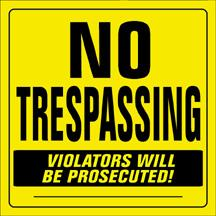 Romans 6:1-2
1 What shall we say then? Shall we continue in sin that grace may abound? 
2 Certainly not! How shall we who died to sin live any longer in it? (NKJV)
IF you were to die today …
Would you be saved?
Should be 100% YES
2 Timothy 4:6-8
Blood of Christ Cleanses as Long as We Walk in the Light
Romans 8:1, “walk according to the Spirit”